ИСТОРИЯ
6
класс
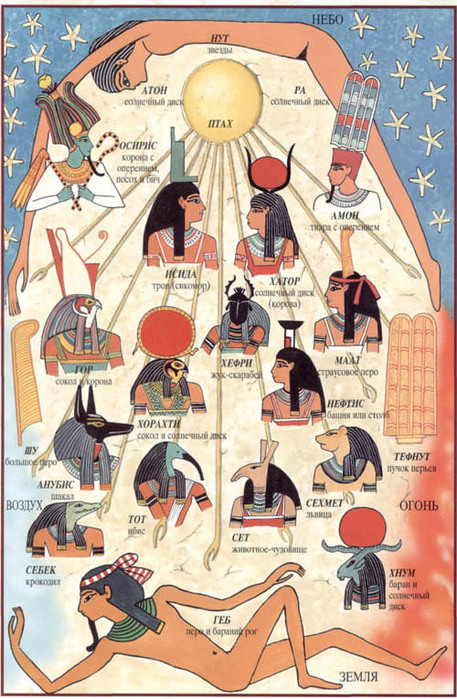 Тема урока:  

«РЕЛИГИЯ 

ДРЕВНЕГО

 ЕГИПТА».(1-урок)
ПЛАН
РЕЛИГИЯ ЕГИПТЯН
БОГИ ЕГИПТЯН
ГЛАВНЫЕ БОГИ
МИФЫ
РЕЛИГИЯ ДРЕВНЕГО ЕГИПТА
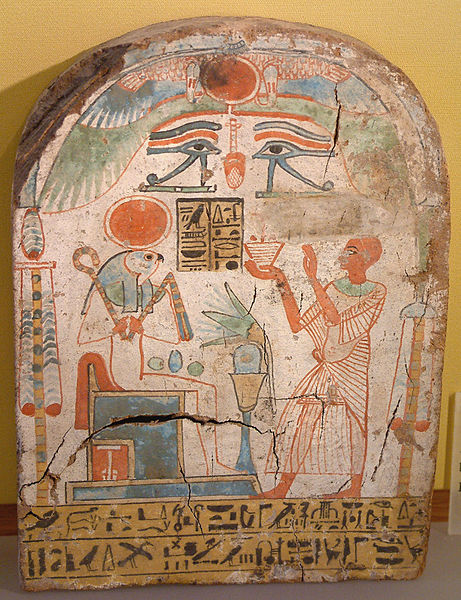 ДРЕВНЕЕГИПЕТСКАЯ РЕЛИГИЯ - религиозные верования и ритуалы, практиковавшиеся в Древнем Египте. За свою многотысячелетнюю историю древнеегипетская религия прошла через различные этапы развития: от Древнего, Среднего и Нового царств до позднего и греко-римского периода.
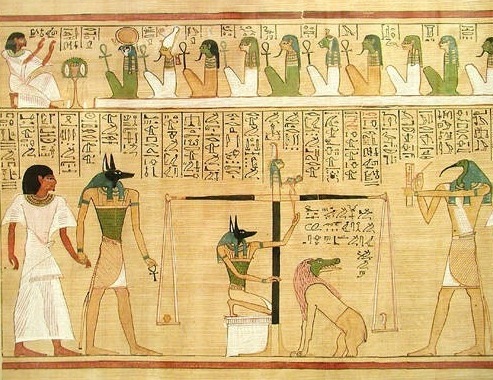 РЕЛИГИЯ ДРЕВНЕГО ЕГИПТА
«Египетская религия и мир египетских богов - это лабиринт загадок». 

   «Египтяне самые богобоязненные из всех людей».
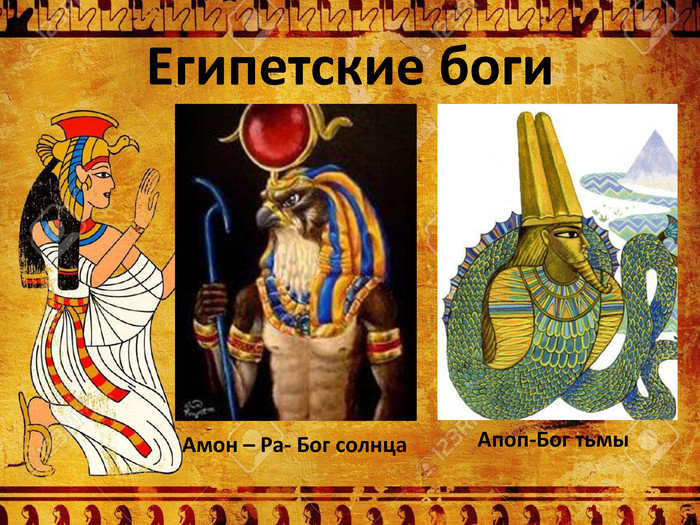 Геродот
РЕЛИГИЯ ДРЕВНЕГО ЕГИПТА
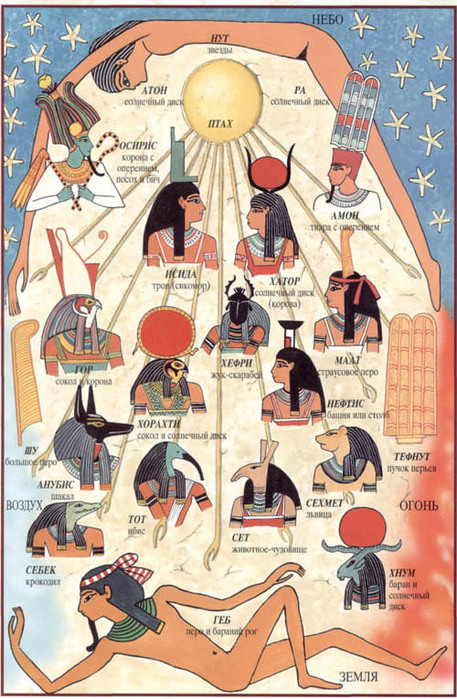 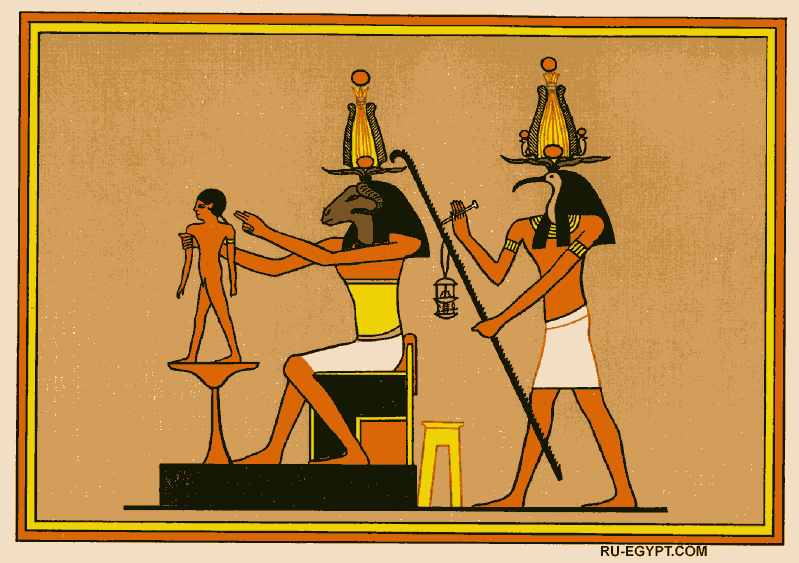 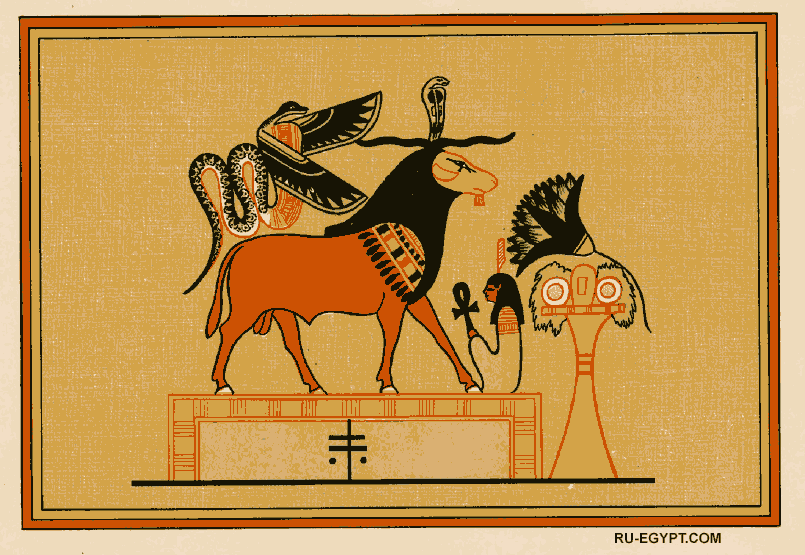 У египтян была своеобразная форма религии. Сочетание тотемизма и поклонение животным (анимизм) одновременно.
РЕЛИГИЯ ДРЕВНЕГО ЕГИПТА
В Египте не было единой религии. В каждом доме и городе был собственный особо почитаемый бог и пантеон богов: Собек (крокодил), Тот (ибис), Гор (сокол), Бастет (кошка). Поклонялись   не только богам и животным, но и растениям (священные деревья).
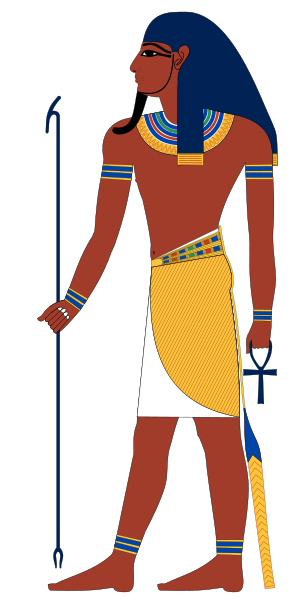 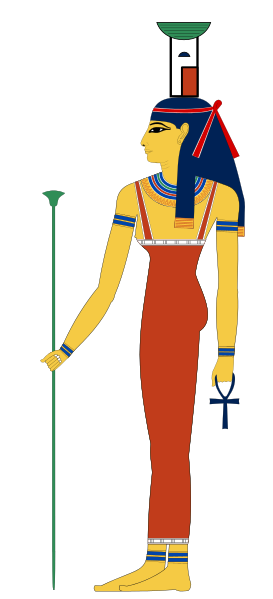 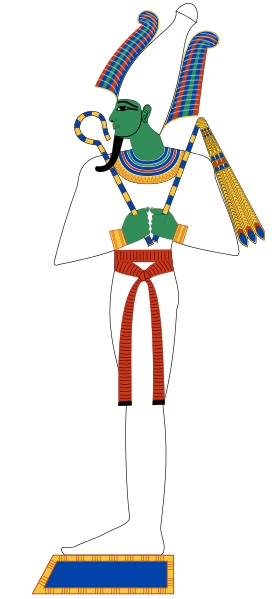 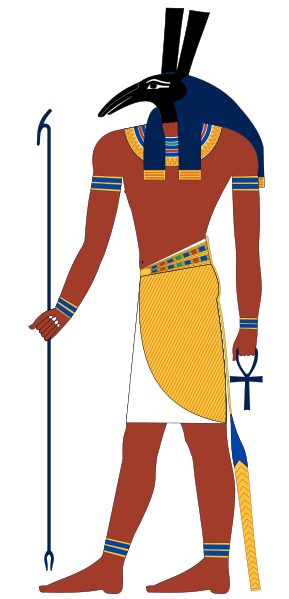 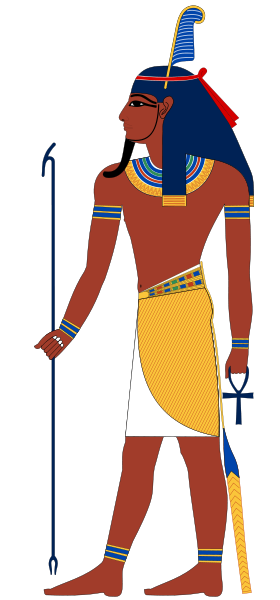 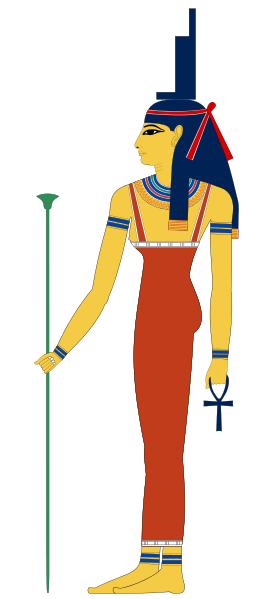 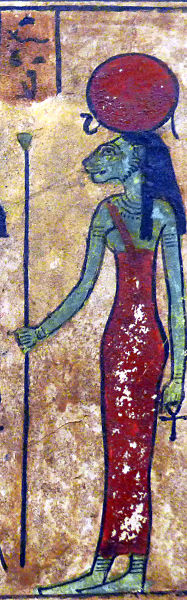 РЕЛИГИЯ ДРЕВНЕГО ЕГИПТА
Египтяне поклонялись чуть ли не всем живым существам, веря, что в их облике могут проявлять себя боги. Многие из них жили при храмах богов, которые в них «вселялись». После смерти таких животных мумифицировали и хоронили с почестями.
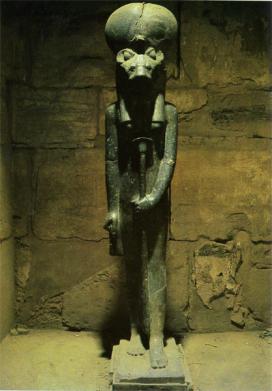 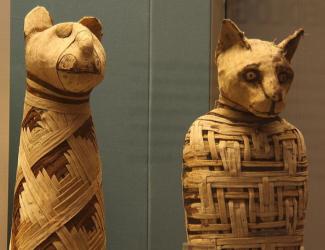 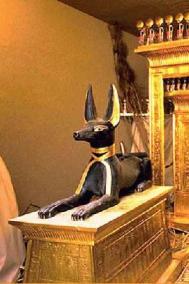 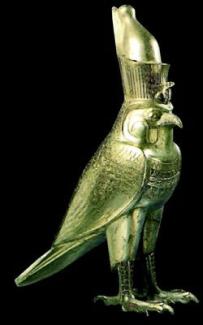 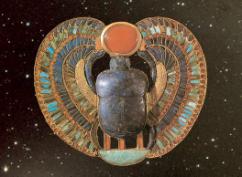 РЕЛИГИЯ ДРЕВНЕГО ЕГИПТА
ПАНТЕОН
Великий пантеон богов в разных формах почитали везде
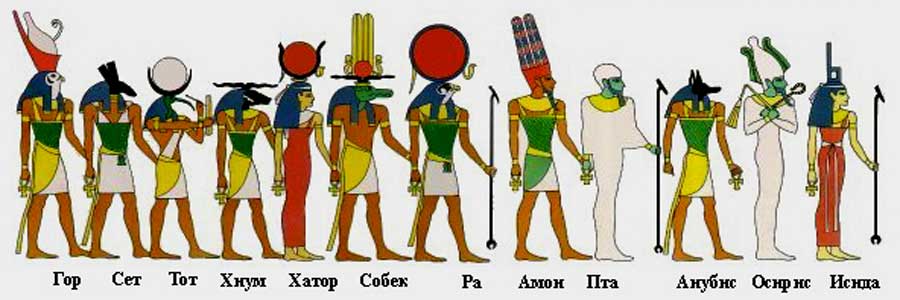 РЕЛИГИЯ ДРЕВНЕГО ЕГИПТА
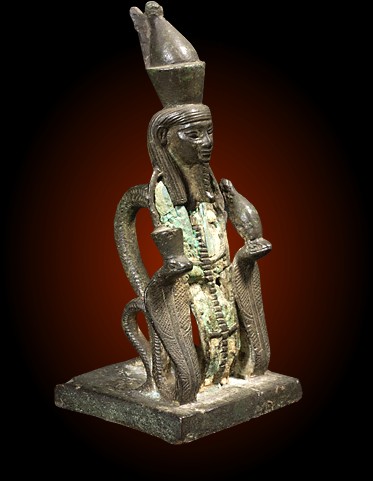 Главная из соперничавших  систем сложилась в Гелиополе. Главой гелиопольской системы был древний солнечный бог Атум. Атум создал сам себя, а также первую землю и остальных богов.
Символика бога Атума
Великая Гелиопольская Девятка богов
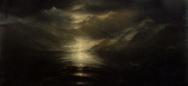 НУН
АТУМ
ТЕФНУТ
ШУ
НУТ
ГЕБ
СЕТ
НЕФТИДА
ОСИРИС
ИСИДА
Видео миф о создании мира
РЕЛИГИЯ ДРЕВНЕГО ЕГИПТА
Бог РА
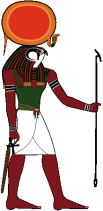 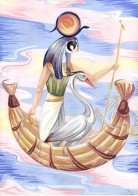 Нил - Собек
Земля - Геб
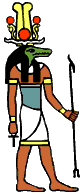 Небо - Нут
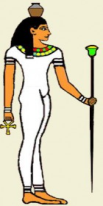 Ра - верховное божество древних египтян.
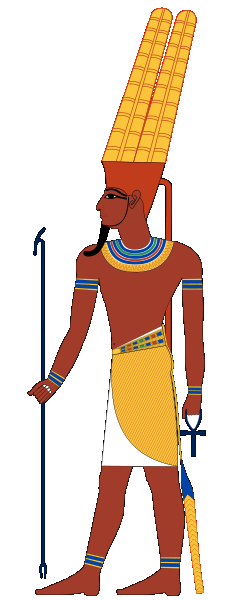 Ра - главный бог города Фив, с возвышением которых стал верховным божеством, покровителем царской власти и военных походов. Он получил имя Амон-Ра. Изображался в высоком венце из двух перьев, иногда с головой барана.

Культ: Фивы
Животные: гусь, баран, змей.
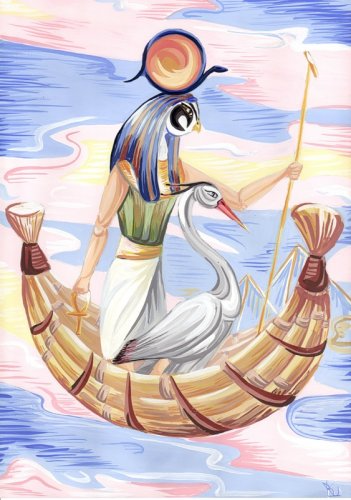 АМОН -РА
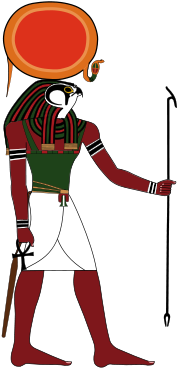 Бог солнца дарил людям свет, тепло, жизнь.
Ладья бога солнца выплывала на востоке , проплывая вдоль НУТ, и заходила на западе.
Богу солнца подчинялись все боги, как все фараону на земле.
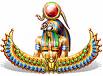 БОГИ ДРЕВНЕГО ЕГИПТА
Бог Геб
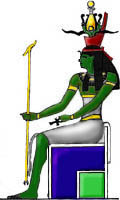 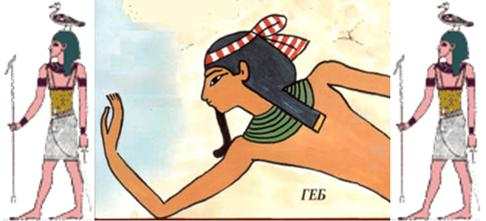 Геб, брат - близнец и муж богини Нут, бог земли. Известен как Великий Гоготун, изображался в виде гуся. Якобы снес яйцо, из которого вылупилось солнце. Отец Осириса, Исиды, Сета и Нефтиды.
БОГИ ДРЕВНЕГО ЕГИПТА
Богиня Нут
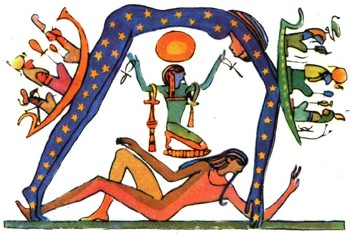 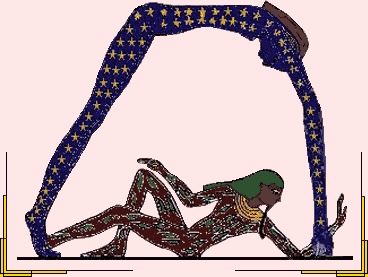 Богиня неба, дочь бога Шу и жена своего брата Геба, бога земли. Изображалась в виде женщины, простирающейся по всему горизонту и касающейся земли кончиками пальцев рук и ног.
БОГИ ДРЕВНЕГО ЕГИПТА
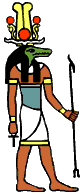 Бог Собек
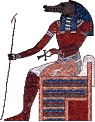 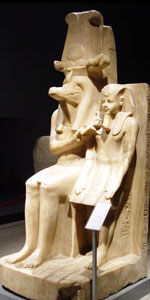 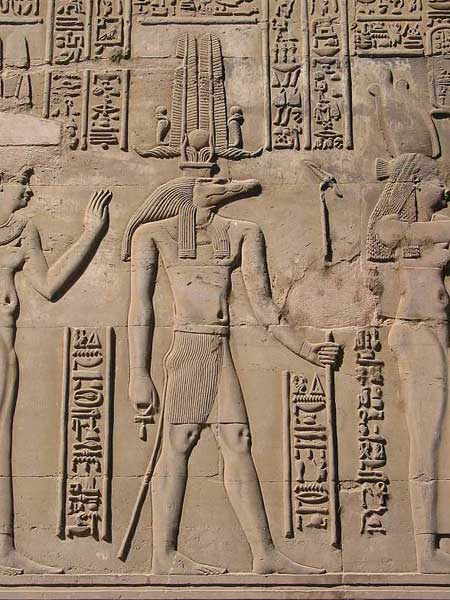 Собек (Себек) в египетской мифологиии бог воды и разлива Нила, чьим священным животным являлся крокодил. Его изображали в виде крокодила, либо в виде человека с головой крокодила. Считалось, что в озере  содержался крокодил Петсухос, как живое воплощение бога. Почитатели Собека, искавшие его защиты, пили воду из озера и кормили крокодила деликатесами.
БОГИ ДРЕВНЕГО ЕГИПТА
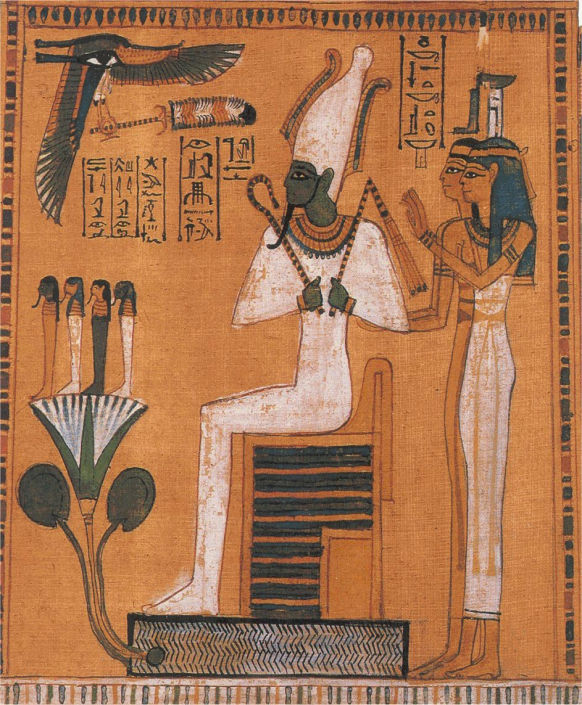 Бог Осирис
Осирис - производительных сил природы, владыка загробного мира, судья в царстве мертвых. Осирис был старшим сыном бога земли Геба и богини неба Нут, братом и мужем Исиды.
БОГИ ДРЕВНЕГО ЕГИПТА
Бог Осирис
Он научил египтян земледелелию, виноградарству и виноделию, добыче и обработке медной и золотой руды, врачебному искусству, строительству городов, учредил культ богов. Обычно Осириса изображали человеком с зеленой кожей, сидящим среди деревьев, или с виноградной лозой, обвивающей его фигуру.
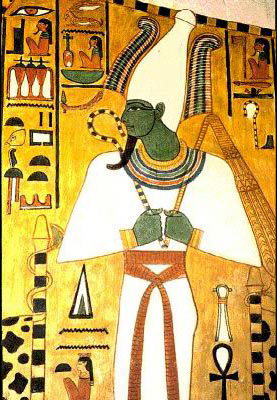 БОГИ ДРЕВНЕГО ЕГИПТА
Бог Осирис
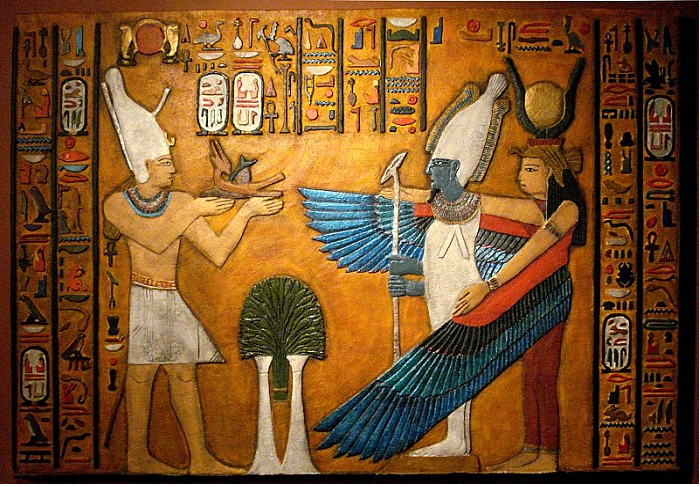 Считалось, что, подобно всему растительному миру, Осирис ежегодно умирает и возрождается к новой жизни, но оплодотворяющая жизненная сила в нем сохраняется даже в мертвом.
БОГИ ДРЕВНЕГО ЕГИПТА
Бог Анубис
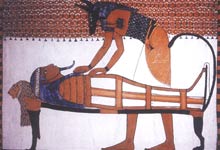 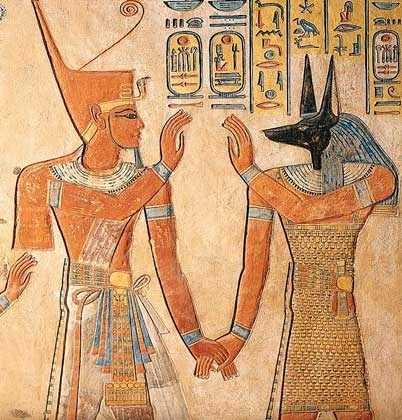 Анубис - покровитель мертвых, сын бога растительности, сестры Исиды. Анубиса считают создателем погребальных обрядов и называют богом бальзамирования. Анубис также помогал судить умерших и сопровождал праведных к трону Осириса. Анубиса изображали в виде шакала или дикой собаки Саб черного цвета (или человека с головой шакала или собаки).
БОГИ ДРЕВНЕГО ЕГИПТА
Богиня Исида
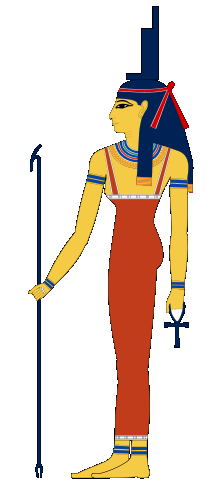 Исида – богиня царской власти и престола.
 Дочь Нут и Геба. 
Ее культ распространился                     по всему Средиземноморью.
БОГИ ДРЕВНЕГО ЕГИПТА
Богиня Исида
Исида (Изида) в египетской мифологии богиня плодородия, воды и ветра, символ женственности  богиня мореплавания, дочь Геба и Нут, сестра и супруга Осириса. Исида  обучила женщин жать, прясть и ткать, лечить болезни и учредила институт брака. Когда Осирис отправился странствовать по свету, Исида заменила его и мудро правила страной.
БОГИ ДРЕВНЕГО ЕГИПТА
Бог Сет
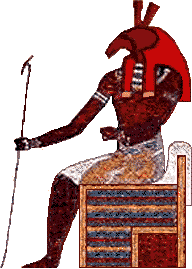 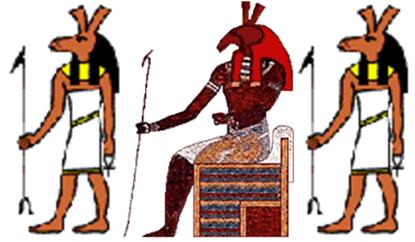 Сет, в египетской мифологии бог пустыни,  олицетворение злого начала, брат и убийца Осириса, один из четырех детей бога земли Геба и Нут, богини неба. Египтяне представляли его себе человеком с тонким длинным туловищем и ослиной головой.
БОГИ ДРЕВНЕГО ЕГИПТА
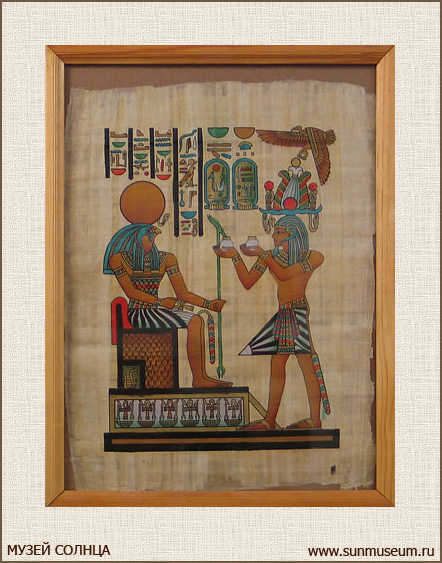 Бог  Гор
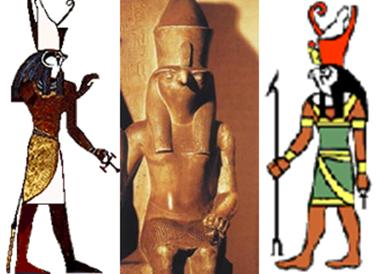 Гор - бог неба и солнца в облике сокола, человека с головой сокола или крылатого солнца, единственный сын богини плодородия Исиды и Осириса. Его символ - солнечный диск     с распростертыми крыльями. Первоначально бог - сокол почитался как хищный бог охоты, когтями впивающийся в добычу.
СВЕРХЪЕСТЕСТВЕННЫЕ СИЛЫ
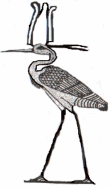 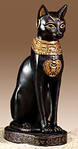 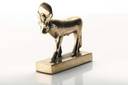 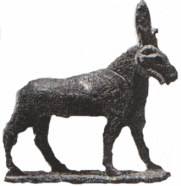 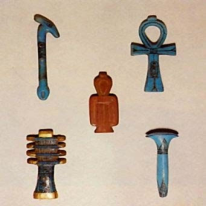 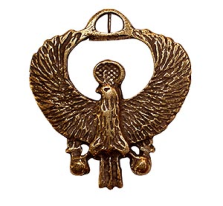 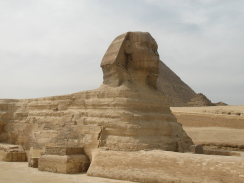 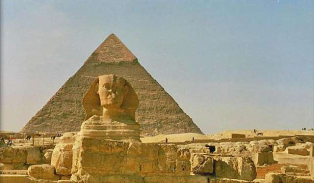 РЕЛИГИЯ ДРЕВНЕГО ЕГИПТА
Египтяне боялись погребения на чужбине, так как они верили в загробную жизнь, которой можно было достичь при условиях: 
Сохранения тела с помощью мумии. 
Пройдя суд Осириса с помощью «Книги мёртвых». Всё это могли делать только жрецы Египта.
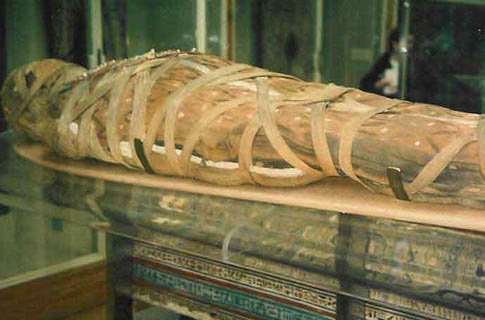 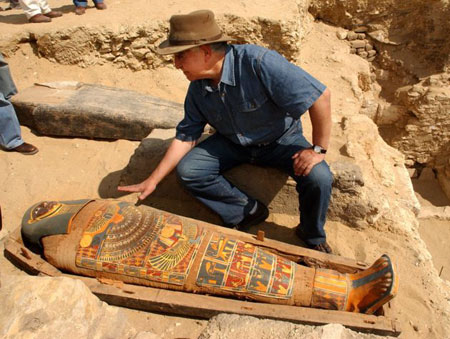 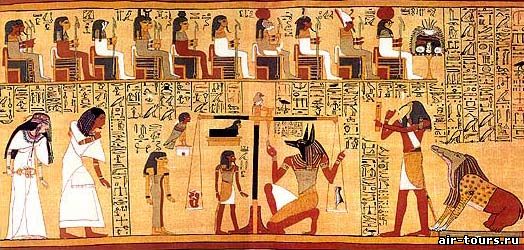 СТРАНА МЕРТВЫХ
«Осирис вершит суд в царстве мертвых. А суд Осириса справедлив. Так же справедлив суд фараона».
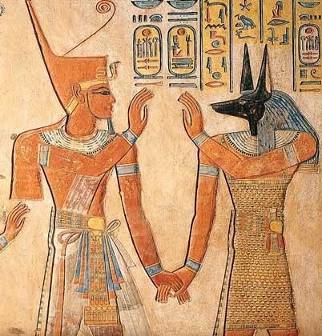 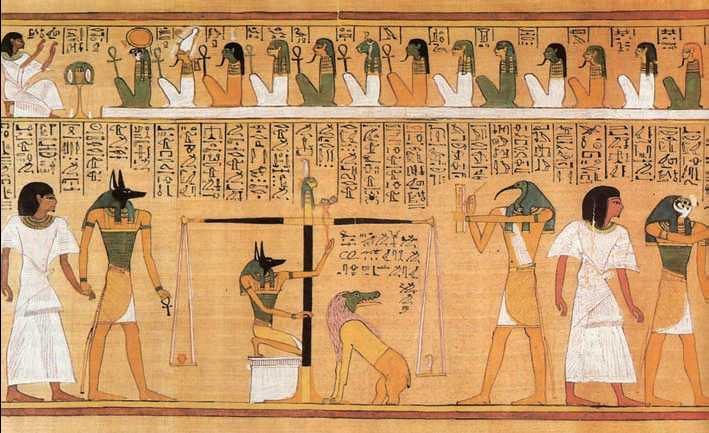 28
РЕЛИГИЯ ДРЕВНЕГО ЕГИПТА
РЕЛИГИЯ ДРЕВНЕГО ЕГИПТА
Религия                             Культ

   Миф                                     Жрец
                                                                                
Мифология                           Оракул
основные 
понятия
ЗАДАНИЯ
1
3
2
Прочитайте учебник
§ 8 
Стр. 34 – 35.
Нарисуйте рисунок на тему:
«Боги древнего Египта».
Составьте таблицу:
«Боги древнего Египта».